Módulo HIV/Aids2017
Dra. Vivian Iida Avelino-SilvaDepartamento de Moléstias Infecciosas e Parasitárias FMUSP
1. Mencione 8 formas de prevenir a transmissão sexual do HIV
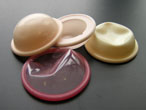 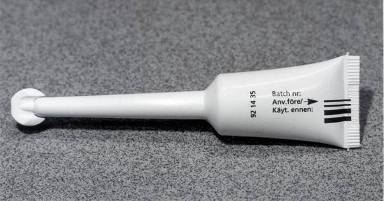 Microbicidas
Barreiras Cervicaisdiafragmas: vaginais
Circuncisãomasculina
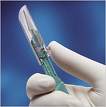 Profilaxia com drogas PEP
PrEP
TASP
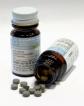 Teste e tratamento de DSTs
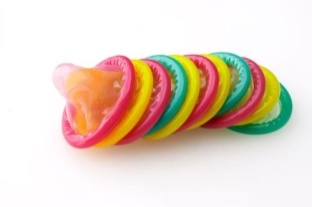 Prevenção
do HIV
Preservativos
Abstinência
Serosorting
Strategic positioning
Imunizações: Vacinas
HSV-2 Terapiasupressiva
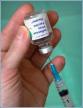 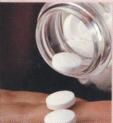 2. O auto-teste do HIV já está disponível nas farmácias. Quais são as vantagens e desvantagens de realizer o auto-teste?
Auto-teste do HIV
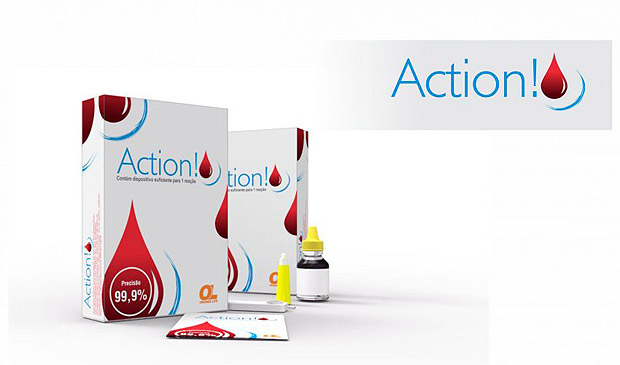 3. Como e onde é feito o tratamento do HIV no Brasil?
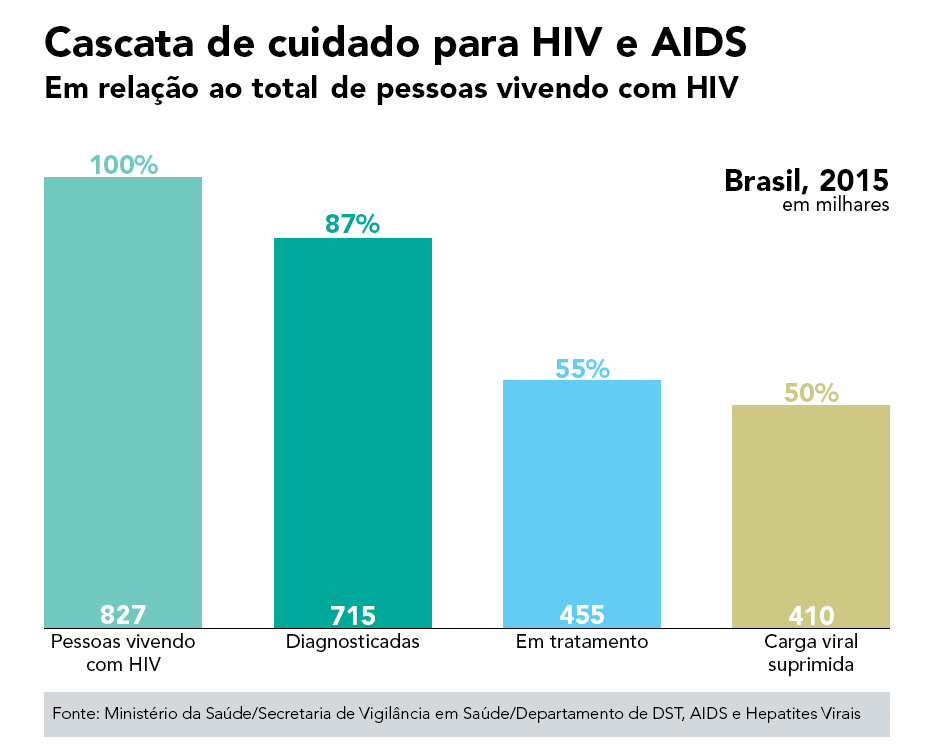 Prevalência do HIV em populações-chave, Brasil, 2009-2013
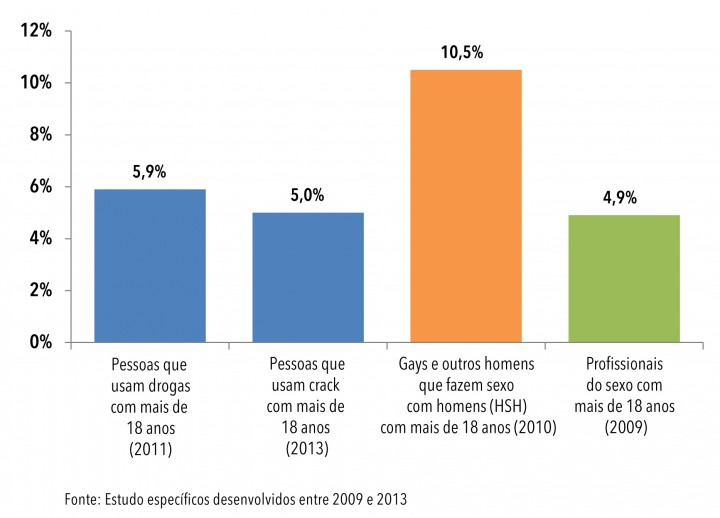 4. O que é adesão? Por que pode ser mais difícil aderir ao tratamento do HIV do que ao tratamento de outras doenças crônicas?
Adesão
Comparecimento às consultas agendadas 
Realização de exames 
Retirada dos medicamentos prescritos
Tomada do medicamento na dose e horários corretos 

Avaliação da adesão:
Auto-relatada: viés de informação
Registro de retirada de medicações
Aferição de níveis sanguíneos das medicações
Monitorização da carga viral
Facilitadores da adesão
Esquemas simplificados de tratamento
Doses fixas 
Medicações combinadas
Conhecimento e compreensão sobre a doença e o tratamento 
Tratamento como prevenção
Acolhimento e vínculo com os profissionais de saúde e o serviço de saúde
Acesso facilitado aos ARV
Apoio social
Barreias para adesão
Baixa escolaridade
Idade (mais jovens) 
Não aceitação da soropositividade
Presença de transtornos mentais, abuso de álcool e outras drogas 
Presença de efeitos colaterais do medicamento 
Crenças negativas em relação tratamento e à doença 
Medo de sofrer discriminação/estigma
Elevada taxa de multiplicação
Elevada taxa de erros de transcrição
Fitness da cepa selvagem
SEM TRATAMENTO
Elevada taxa de multiplicação
Elevada taxa de erros de transcrição
Inibição da replicação através de ARV
COM TRATAMENTO EFICAZ
Elevada taxa de multiplicação
Elevada taxa de erros de transcrição
Pressão seletiva: seleção dos mutantes resistentes
COM TRATAMENTO IRREGULAR
5. Uma pessoa que vive com HIV pode ter filhos?
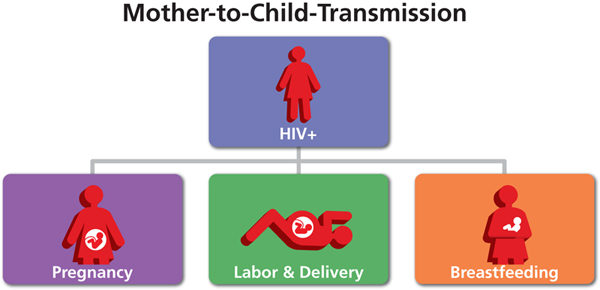 O dia da cura
“Numa manhã comum, como qualquer outra, abri o jornal e li a manchete: Descoberta a Cura da AIDS! A princípio fiquei deslocado na cama, como se a terra tivesse saído do lugar e meu quarto estivesse mais à esquerda do que de costume”.
“Fiquei por um tempo parado, sem saber qual deveria ser o primeiro ato de uma pessoa de novo condenada a viver. Primeiro, certificar-se. Telefonei para o meu médico. Realmente, a notícia era sólida, e o próprio presidente dava declarações na TV americana assumindo a veracidade do fato: dez pacientes em estado avançado da doença haviam tomado o CD2 e não apresentavam nenhum sinal ou sintoma da presença do vírus em seus organismos. Um eficiente viricida fora descoberto. As outras notícias seguiam o mesmo curso. O laboratório do CD2 tivera uma espetacular alta na bolsa de Nova Iorque. Na França, o Instituto Pasteur dizia que outra coincidência acompanhava os caprichos da ciência. Ali também o SD2 estava no forno, quase pronto para ser anunciado”.
“Telefonei para o meu analista. Dei a notícia sobre a cura da AIDS e decidi que só enfrentaria a felicidade nas próximas sessões. Afinal me havia preparado tanto para a morte que a vida agora era um problema”.
“Do meu lado, Maria ainda dormia e não sabia que nossa vida havia mudado. Casados há 21 anos, os últimos tinham sido um tempo de tensão a cada gripe, mancha na pele, febre sem explicação. O amor feito durante tanto tempo e que havia sido interrompido pelo medo do contágio, do descuido, do imponderável, estava agora ao alcance da vida como um milagre, apesar de meus 56 anos, como costuma insistir um jornal paulista. Pensei comigo mesmo, camisinhas nunca mais! Maria dormia, ainda não sabia da novidade. Ela agora poderia ser viúva de outras coisas mais banais, mais correntes, mais normais. Ela não mais seria a viúva da AIDS. Grandes avanços. Tinha os filhos para avisar. Não mais seriam órfãos da AIDS. O pai agora tinha algo de imortal ou podia morrer como todo os mortais”.
“A TV continuava a mostrar cenas incríveis em Nova Iorque, e o meu telefone já começava a tocar. Afinal, eu havia sido, durante quase dez anos o entrevistado perfeito para o caso da AIDS: era hemofílico, contaminado e sociólogo. Podia desempenhar três papéis num só tempo e numa só pessoa. Eu era uma espécie de trindade aidética! Iam querer saber o que sentia, o que faria, meus primeiros atos, minhas emoções, minhas reações diante da vida e da normalidade. Imaginava as perguntas: como você se sente agora que é de novo um ser normal? O que vai fazer agora de sua vida? O que efetivamente mudou na sua vida? O que você aprendeu com a AIDS? Você continua a ter raiva do governo? Cheguei a pensar, como Chico Buarque, que daria minha primeira entrevista ao Jô Soares. Afinal, falaria da vida, tomando cerveja!”
“Ainda na cama, onde, de manhã, gosto de ficar, tive saudades do Henfil e do Chico, e em meio à alegria que já me contagiava, chorei. Por que haviam sofrido tanto e morrido tão fora de hora? Quanto sofrimento inútil, quanta dor que palavras não descrevem. O olhar parado de quem expira. O abandono sem remédio. A fatalidade que nem a morte enterra? Por que logo eles haviam morrido, se eram meus irmãos, a quem telefonava com a certeza de quem acreditava poder fazer isso séculos e séculos seguidos? De repente, ninguém do outro lado da linha. Números riscados numa agenda sem remédio. Ainda a lembrança do Chico no enterro do Henfil, dizendo para mim, entre espanto e humor: hoje é o Henfil, amanhã serei eu, e você irá daqui a 03 anos... Bem, digamos 05!”
“E hoje estou aqui passados 04 anos, quase 05, lendo essa notícia, e eles todos mortos antes do tempo. Não há remédio para a morte de meus irmãos, que são tantos. 
	De repente me dou conta de que houve realmente remédio para a AIDS. É hora de levantar, atender os telefonemas, reunir o pessoal da ABIA. Festejar com o pessoal do IBASE. Abrir um champanhe, ou uma cerveja. Telefonar para saber onde estava o tal remédio, como comprá-lo, o preço, o prazo da chegada. Estaria disponível quando, a que preço? Quem poderia comprá-lo?”
“Algo inusitado acontecia em paralelo. Amigos e amigas, que não suspeitava, me chamavam para dizer que eles também eram soropositivos, porque agora havia cura. Uns diziam que suas vidas sexuais eram um caos, mas que agora havia cura. Alguns me chamavam para dizer que iriam começar o tratamento, o controle e a pensar na vida, porque agora havia cura. E, finalmente, outros me diziam que agora poderiam revelar a imprensa sua condição de soropositivos, para servir de exemplo, porque agora havia cura”.
“De repente, dei-me conta de que tudo havia mudado porque havia cura. Que a idéia da morte inevitável paralisa. Que a idéia da vida mobiliza... Mesmo que a morte seja inevitável, como sabemos. Acordar, sabendo que se vai viver, faz tudo ter sentido de vida. Acordar pensando que se vai morrer faz tudo perder o sentido. A idéia da morte é a própria morte instalada. 

	De repente, dei-me conta de que a cura da AIDS existia antes mesmo de existir, e de que seu nome era vida. Foi de repente, como tudo acontece”.

Herbert de Souza
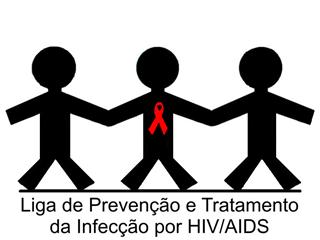 Orgulhosamente há 10 anos !